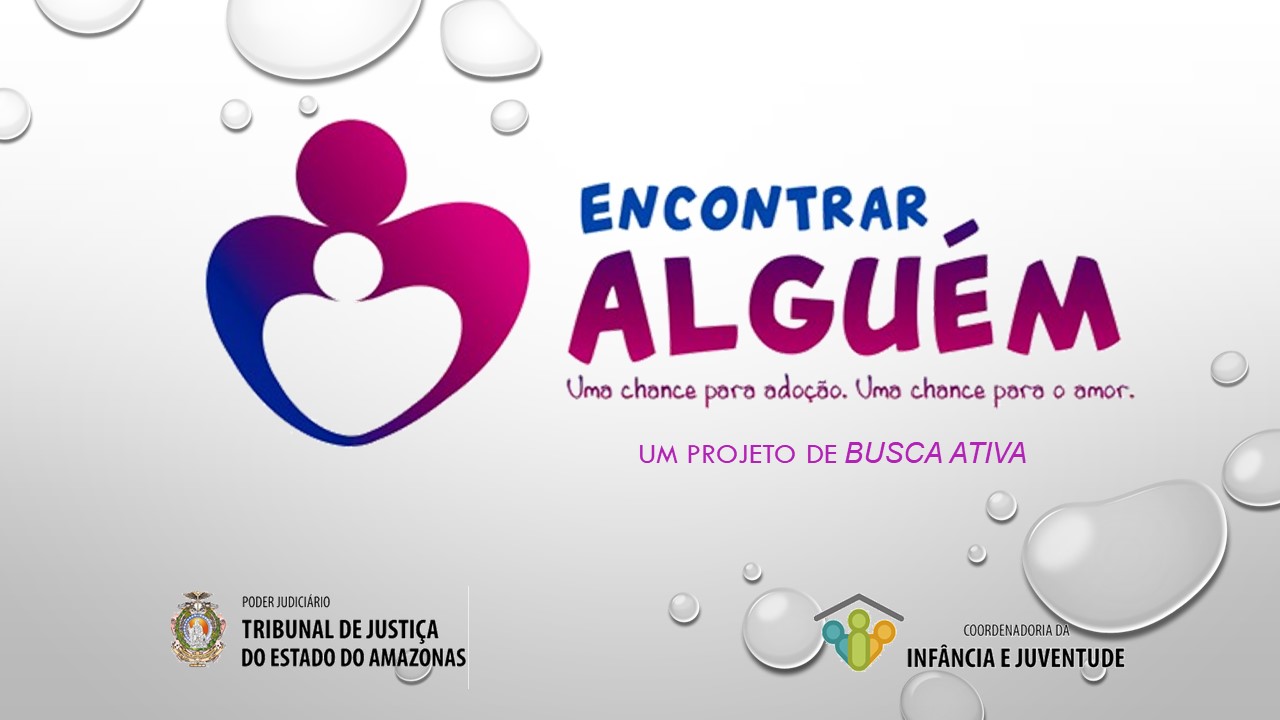 O Projeto
Divulga de forma responsável e padronizada, imagens e  informações sobre crianças e adolescentes inseridos no CNA e consideradas de difícil colocação em família substituta.
Orienta-se nas estratégias preconizadas pelo Plano Nacional de  Convivência Familiar e Comunitária.
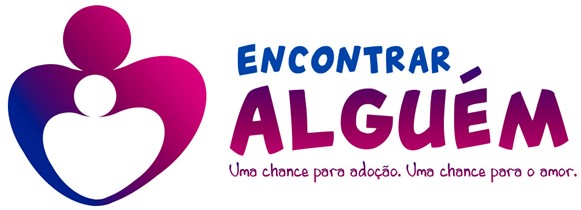 Os Parceiros
Juizado da Infância e Juventude Cível
Coordenadoria da Infância e Juventude 
Unidades de Acolhimento da Cidade de Manaus
27ª e 28ª Promotorias de Justiça da Infância e Juventude;
Defensoria Pública da Infância e Juventude Cível.
GAPAM - Grupo de Apoio aos Pais Adotivos do Amazonas 
ANGAAD - Associação Nacional dos Grupos de Apoio  a Adoção
Empresas privadas
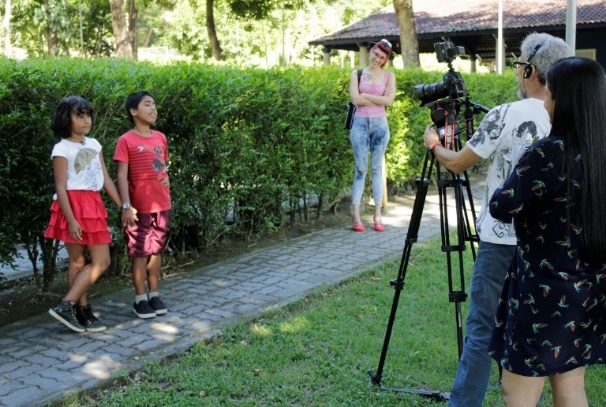 Construindo sonhos
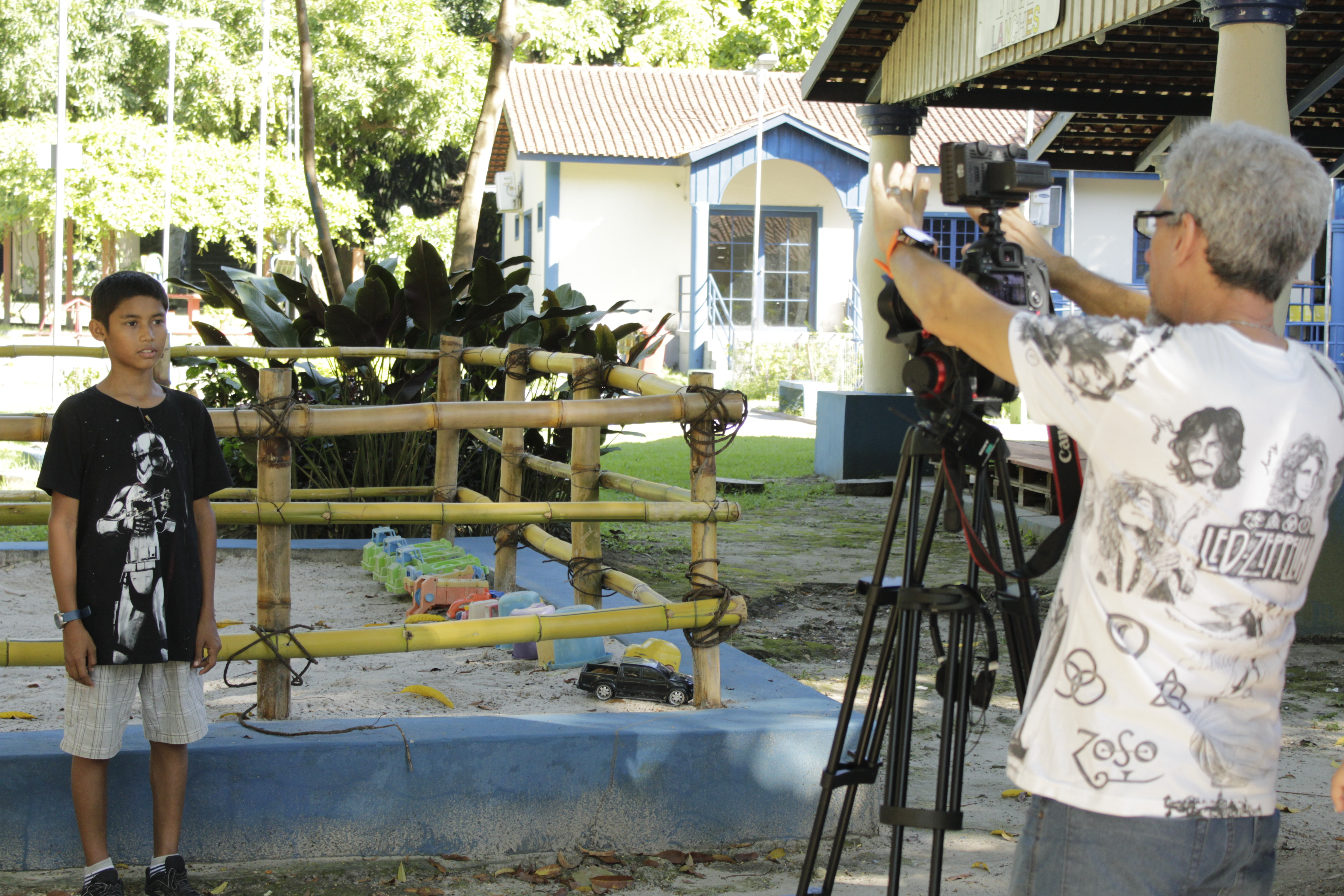 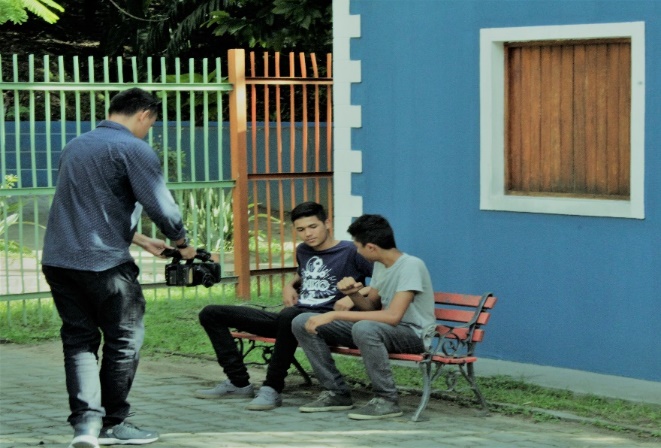 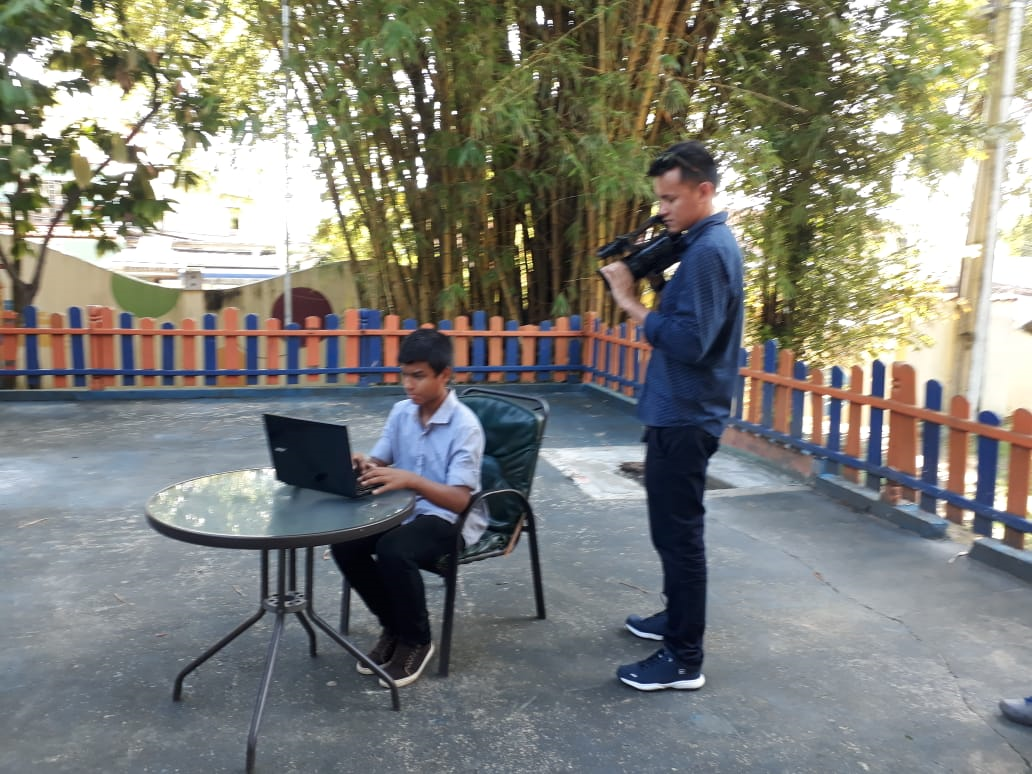 Nutrindo Esperança...
As Divulgações
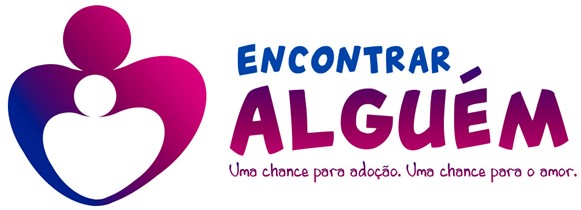 Formar parceria com teatros, empresas de eventos,  shopping centers, cinemas, mídia e outros canais com o objetivo de divulgar e realizar exposições, por meio de  filmes de curta duração, desenhos, fotografias com imagem e história das crianças e adolescentes.
Crianças e Adolescentes nas Unidades Acolhedoras de Manaus
Dos 17 em interação...
Os Resultados
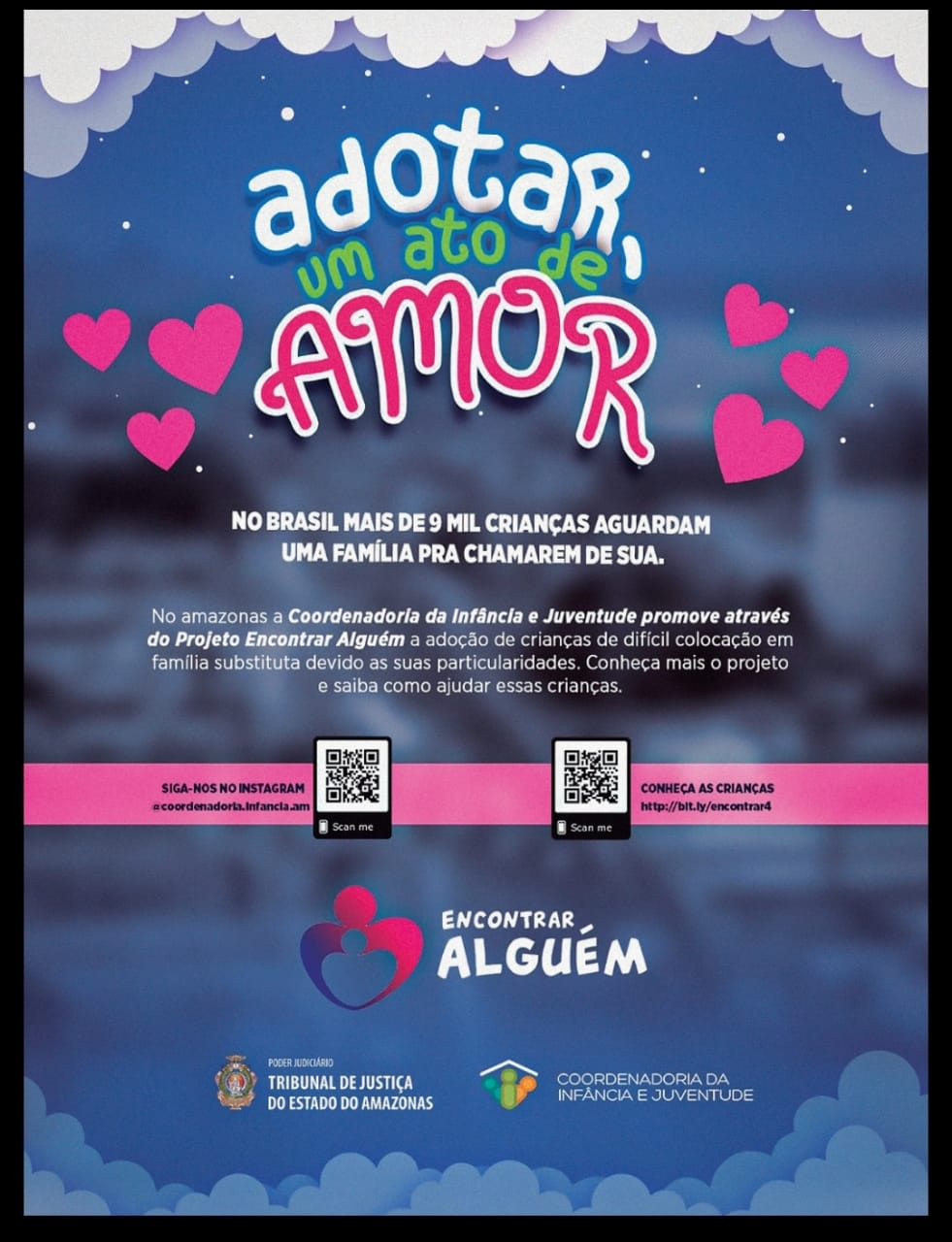 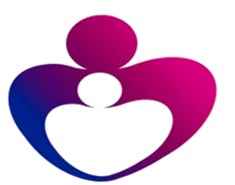 Juizado da Infância e Juventude Cível 
(92) 3303-5285/5080
Coordenadoria da Infância e Juventude 
(92) 3303-5267
E-mail: coordenadoria.infancia@tjam.jus.br
Instagram: @coordenadoria.infância.am
sistemas.tjam.jus.br/coij
TRIBUNAL DE JUSTIÇA 
DO ESTADO DO AMAZONAS